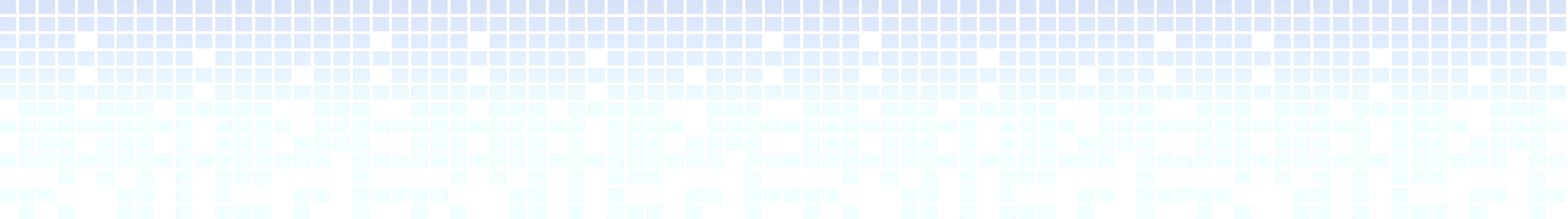 重庆轨道交通第四轮建设重要站点室内空间
公共艺术设计方案竞赛


【资格预审】
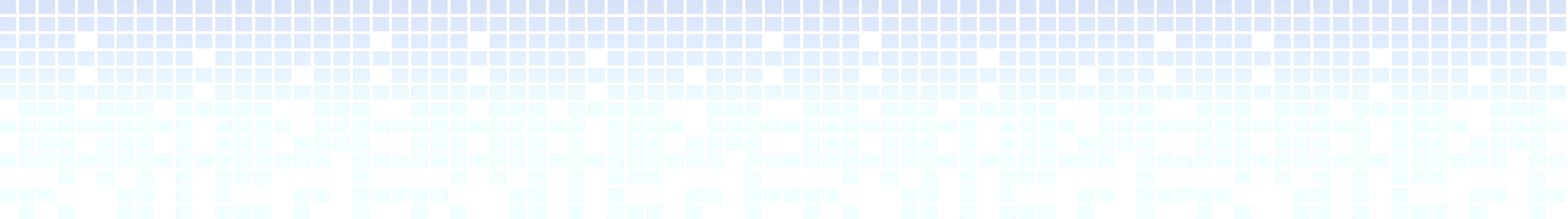 设计单位介绍
首席设计师介绍
报名团队介绍
联合体分工
自我推荐说明
01
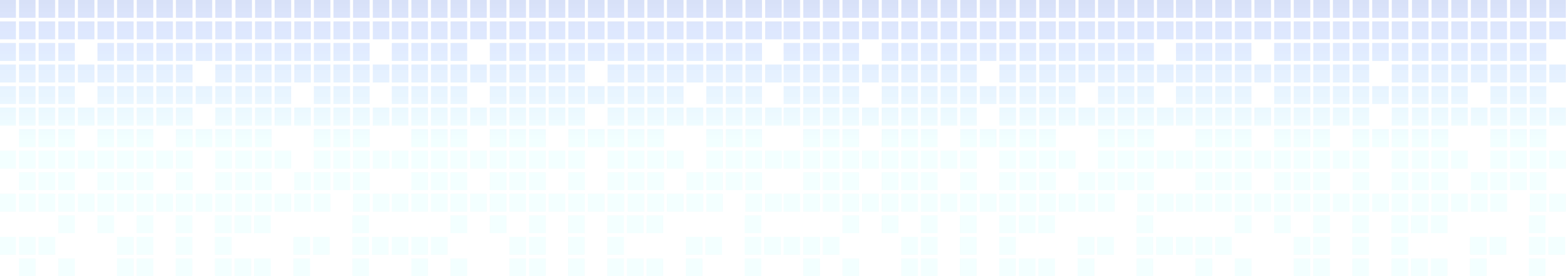 CONTENT
02
目    录
03
04
05
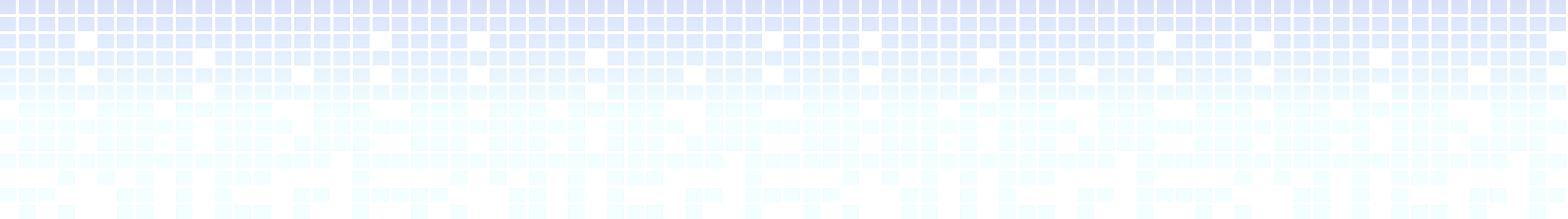 设计单位简介
01
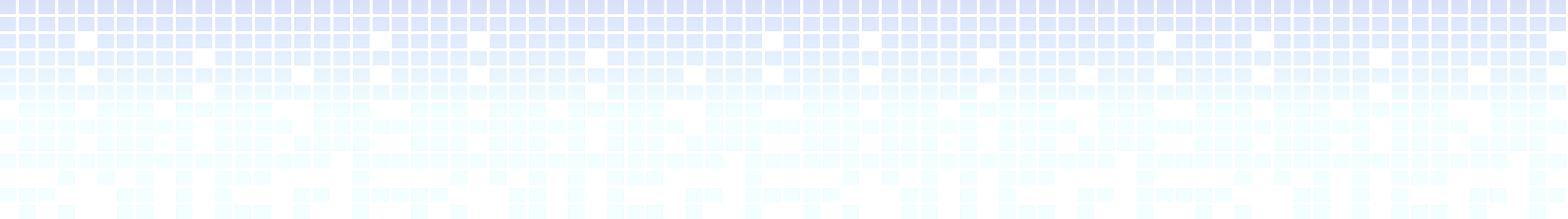 [Speaker Notes: 模板来自于 http://meihua.docer.com/]
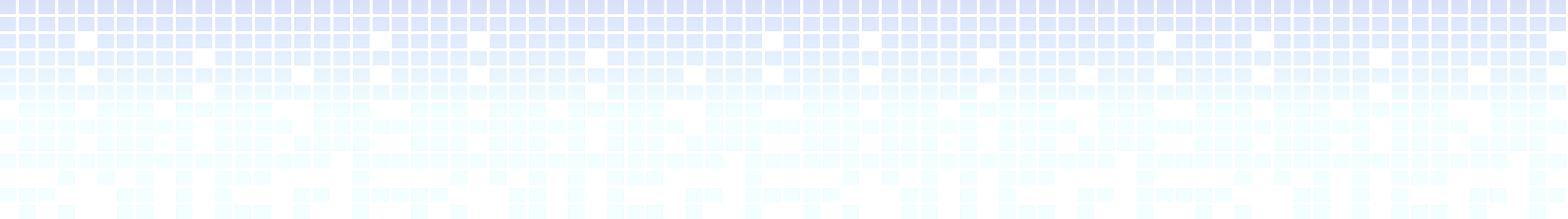 设计单位简介
设计单位基本情况介绍......
e7d195523061f1c0092ce48a5fc95870a0687ac45bc8b2caB227BFDC40F9DB2B7A559DE97B8BDC6E716585DDCE188C7BF488BAA08C98985C74A3E1B5E305210FABE6A8AE2A6A8AB67019A6860E9B7AF55A1A95E86B10B9AB5550002FF12B0EA56D000405632874BC50024C1037F77C0F94C04B67B4C2100A7AA32C9C5BB52837D9165C348A88A54C8C79B8EFA65F053EF0087A7ED95375B8
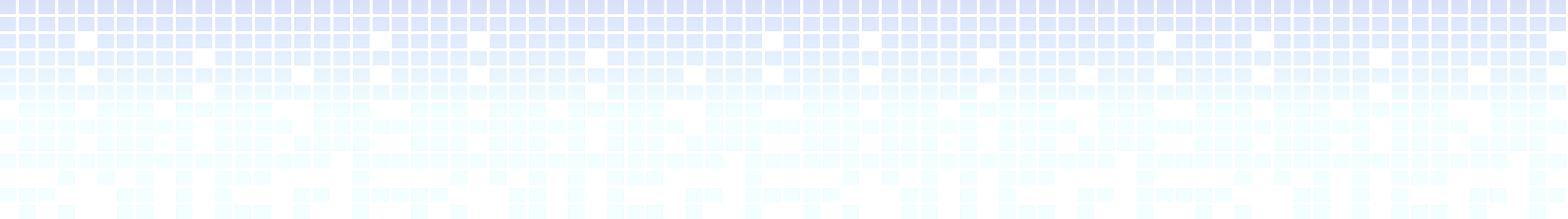 设计单位简介
设计单位相关业绩、获奖情况.....
介绍应包括项目时间、项目类型、项目特点等，并附有项目效果图或实施照片。(建议一页ppt一个项目)
e7d195523061f1c0092ce48a5fc95870a0687ac45bc8b2caB227BFDC40F9DB2B7A559DE97B8BDC6E716585DDCE188C7BF488BAA08C98985C74A3E1B5E305210FABE6A8AE2A6A8AB67019A6860E9B7AF55A1A95E86B10B9AB5550002FF12B0EA56D000405632874BC50024C1037F77C0F94C04B67B4C2100A7AA32C9C5BB52837D9165C348A88A54C8C79B8EFA65F053EF0087A7ED95375B8
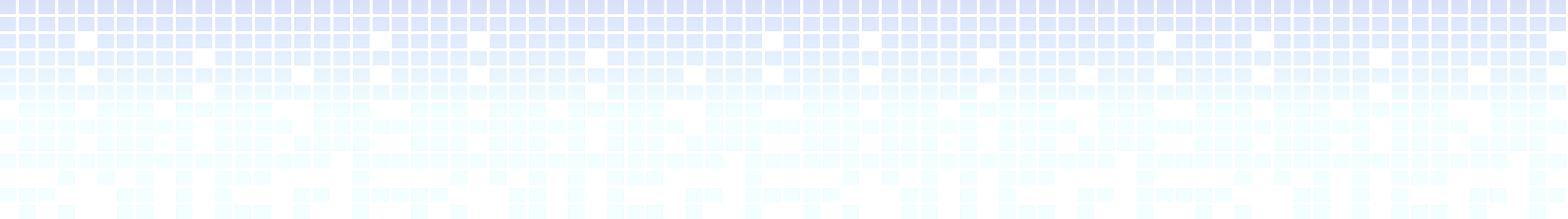 首席设计师介绍
02
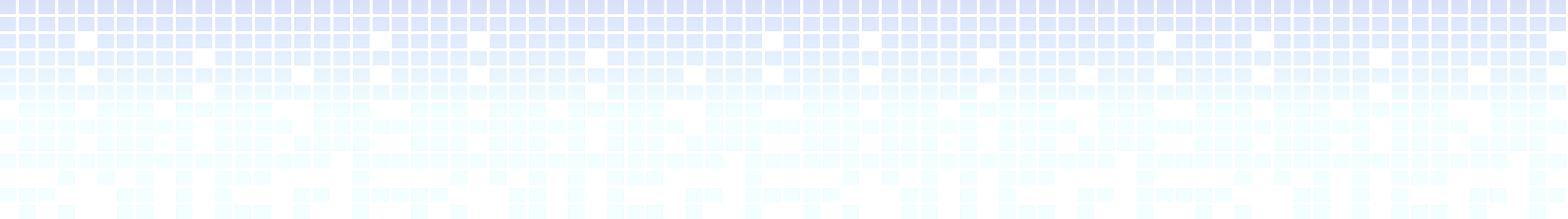 [Speaker Notes: 模板来自于 http://meihua.docer.com/]
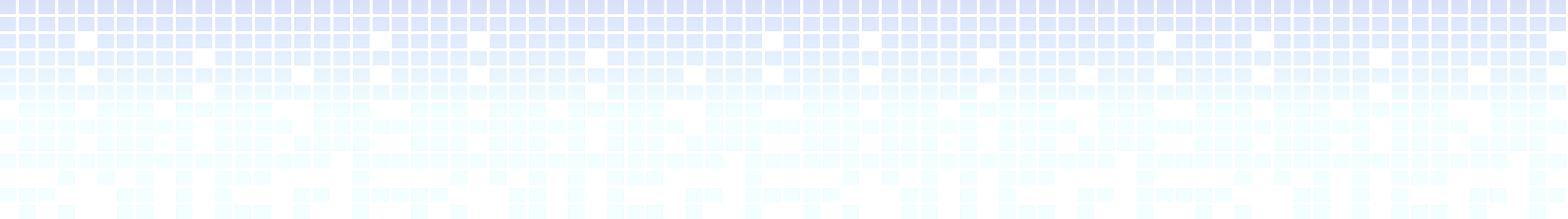 首席设计师介绍
（首席设计师照片）
e7d195523061f1c0092ce48a5fc95870a0687ac45bc8b2caB227BFDC40F9DB2B7A559DE97B8BDC6E716585DDCE188C7BF488BAA08C98985C74A3E1B5E305210FABE6A8AE2A6A8AB67019A6860E9B7AF55A1A95E86B10B9AB5550002FF12B0EA56D000405632874BC50024C1037F77C0F94C04B67B4C2100A7AA32C9C5BB52837D9165C348A88A54C8C79B8EFA65F053EF0087A7ED95375B8
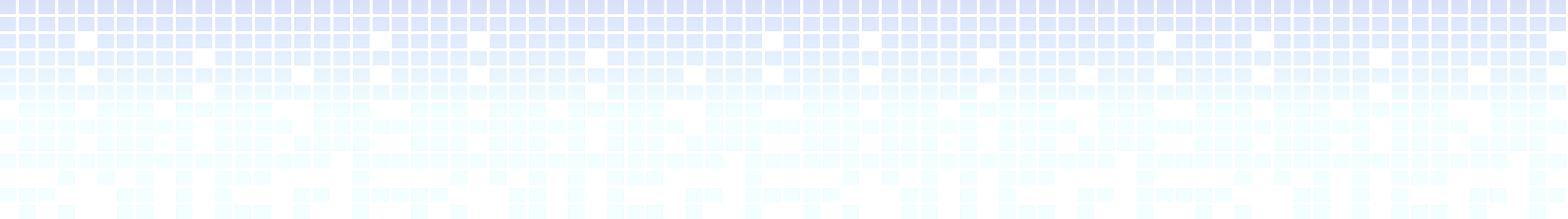 首席设计师介绍
首席设计师参与的相关业绩、获奖情况.....
介绍应包括项目时间、项目类型、项目特点等，并附有项目效果图或实施照片。(总的放一页ppt，后面可分开每个项目一页)
e7d195523061f1c0092ce48a5fc95870a0687ac45bc8b2caB227BFDC40F9DB2B7A559DE97B8BDC6E716585DDCE188C7BF488BAA08C98985C74A3E1B5E305210FABE6A8AE2A6A8AB67019A6860E9B7AF55A1A95E86B10B9AB5550002FF12B0EA56D000405632874BC50024C1037F77C0F94C04B67B4C2100A7AA32C9C5BB52837D9165C348A88A54C8C79B8EFA65F053EF0087A7ED95375B8
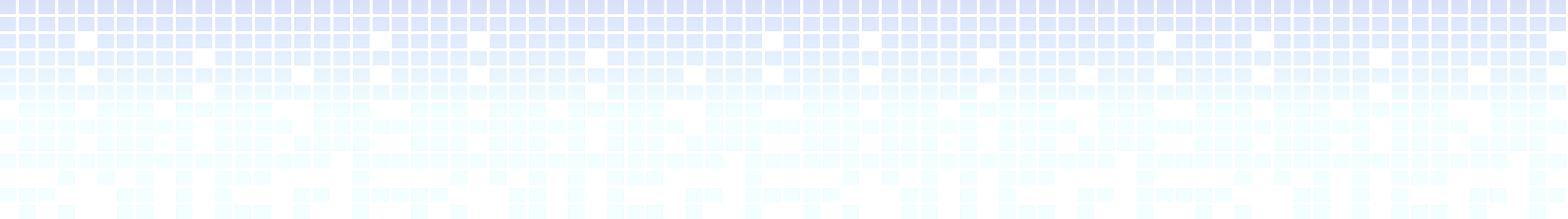 首席设计师业绩介绍
e7d195523061f1c0092ce48a5fc95870a0687ac45bc8b2caB227BFDC40F9DB2B7A559DE97B8BDC6E716585DDCE188C7BF488BAA08C98985C74A3E1B5E305210FABE6A8AE2A6A8AB67019A6860E9B7AF55A1A95E86B10B9AB5550002FF12B0EA56D000405632874BC50024C1037F77C0F94C04B67B4C2100A7AA32C9C5BB52837D9165C348A88A54C8C79B8EFA65F053EF0087A7ED95375B8
A项目      建筑规模：xx万平方米
B项目       建筑规模：xx万平方米
C项目       建筑规模：xx万平方米
D项目       建筑规模：xx万平方米
E项目       建筑规模：xx万平方米
F项目       建筑规模：xx万平方米
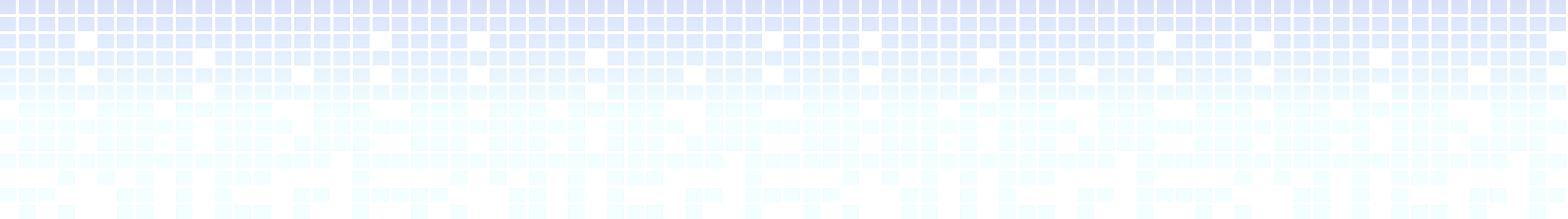 首席设计师业绩介绍
XXXXX（项目名称）
    
建筑规模：xx万平方米
项目地点：……
设计时间：……
设计理念：……
设计成员：…….
e7d195523061f1c0092ce48a5fc95870a0687ac45bc8b2caB227BFDC40F9DB2B7A559DE97B8BDC6E716585DDCE188C7BF488BAA08C98985C74A3E1B5E305210FABE6A8AE2A6A8AB67019A6860E9B7AF55A1A95E86B10B9AB5550002FF12B0EA56D000405632874BC50024C1037F77C0F94C04B67B4C2100A7AA32C9C5BB52837D9165C348A88A54C8C79B8EFA65F053EF0087A7ED95375B8
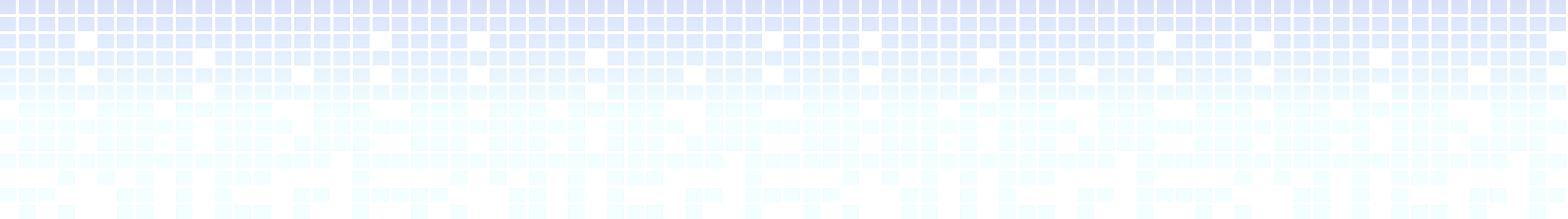 报名团队介绍
03
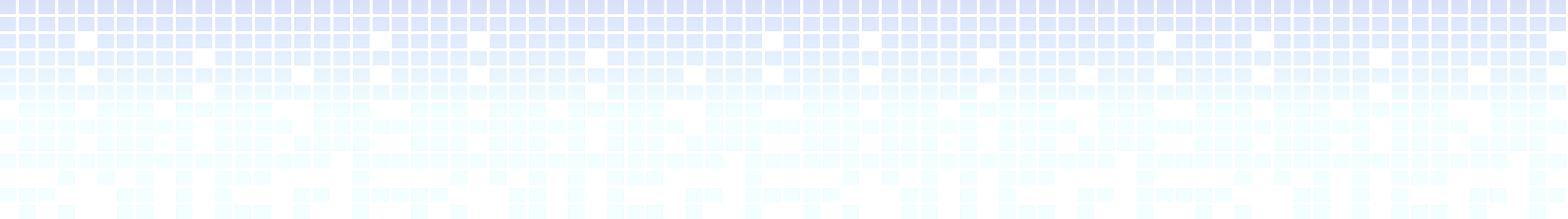 [Speaker Notes: 模板来自于 http://meihua.docer.com/]
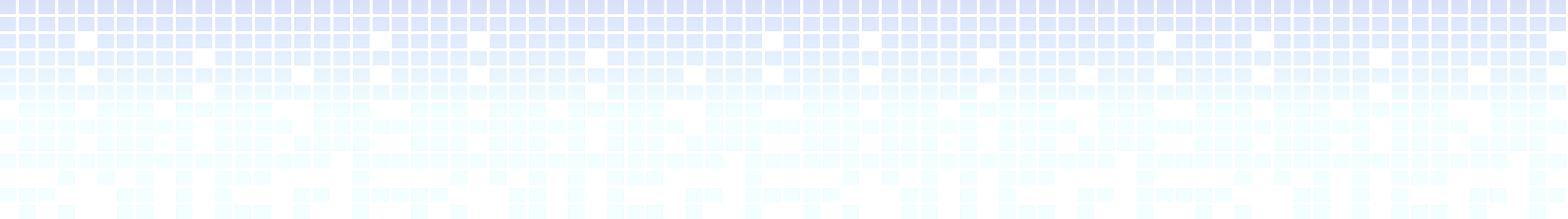 报名团队介绍
团队主要设计人员介绍
e7d195523061f1c0092ce48a5fc95870a0687ac45bc8b2caB227BFDC40F9DB2B7A559DE97B8BDC6E716585DDCE188C7BF488BAA08C98985C74A3E1B5E305210FABE6A8AE2A6A8AB67019A6860E9B7AF55A1A95E86B10B9AB5550002FF12B0EA56D000405632874BC50024C1037F77C0F94C04B67B4C2100A7AA32C9C5BB52837D9165C348A88A54C8C79B8EFA65F053EF0087A7ED95375B8
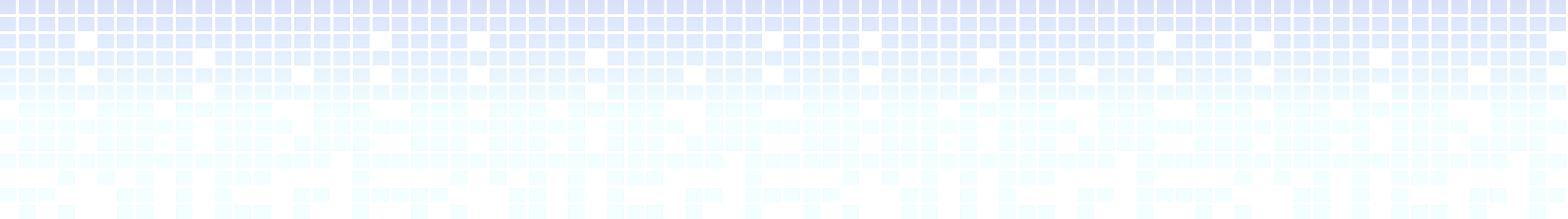 联合体分工
04
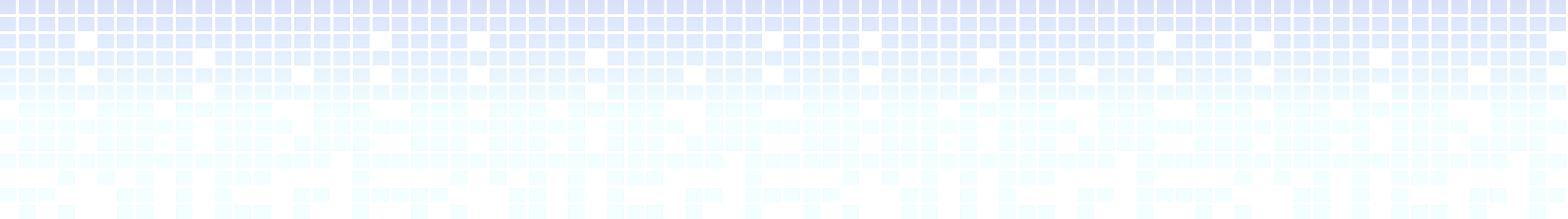 [Speaker Notes: 模板来自于 http://meihua.docer.com/]
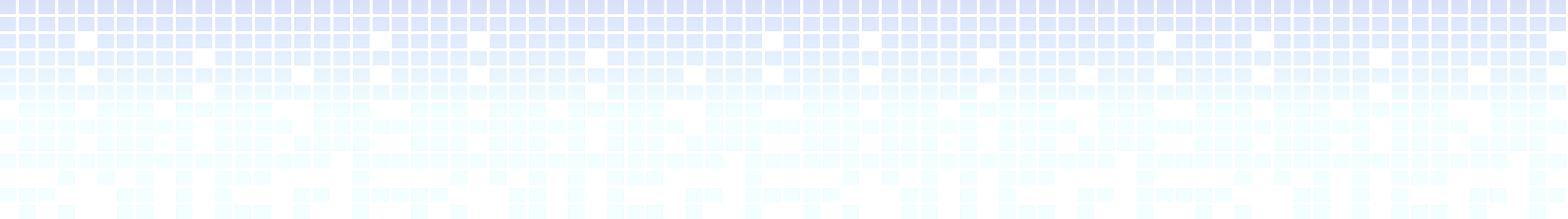 联合体分工
e7d195523061f1c0092ce48a5fc95870a0687ac45bc8b2caB227BFDC40F9DB2B7A559DE97B8BDC6E716585DDCE188C7BF488BAA08C98985C74A3E1B5E305210FABE6A8AE2A6A8AB67019A6860E9B7AF55A1A95E86B10B9AB5550002FF12B0EA56D000405632874BC50024C1037F77C0F94C04B67B4C2100A7AA32C9C5BB52837D9165C348A88A54C8C79B8EFA65F053EF0087A7ED95375B8
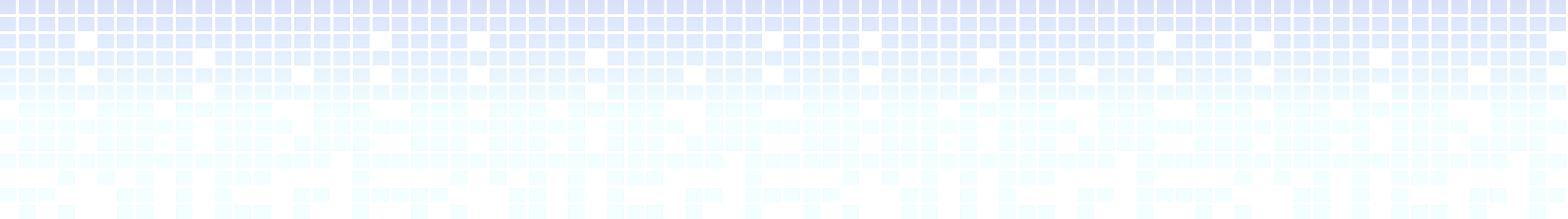 自我推荐说明
05
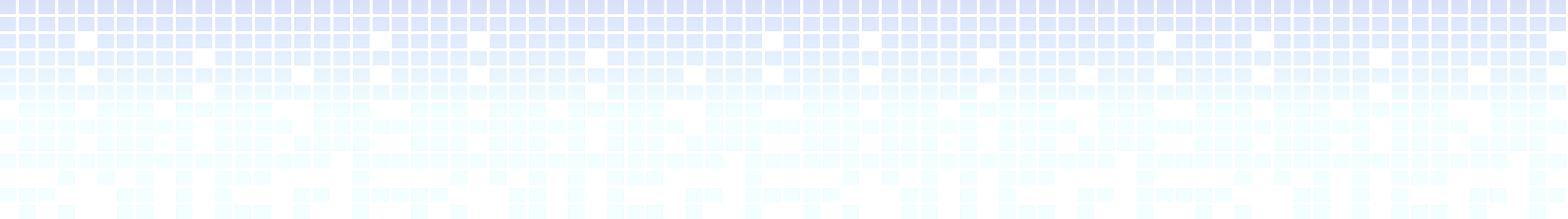 [Speaker Notes: 模板来自于 http://meihua.docer.com/]
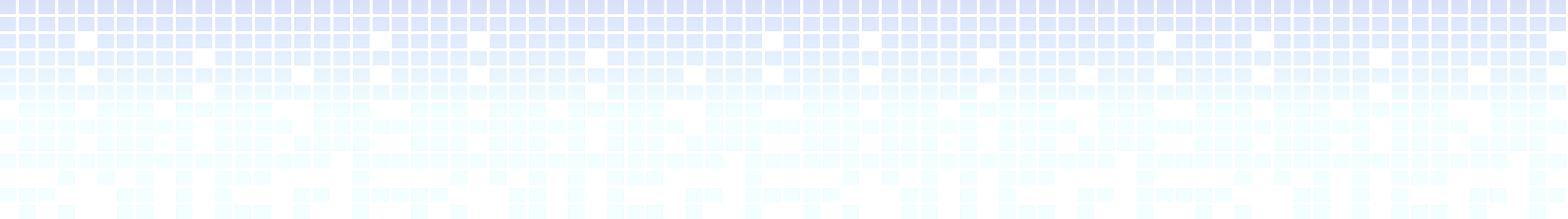 自我推荐说明
不超过200字
e7d195523061f1c0092ce48a5fc95870a0687ac45bc8b2caB227BFDC40F9DB2B7A559DE97B8BDC6E716585DDCE188C7BF488BAA08C98985C74A3E1B5E305210FABE6A8AE2A6A8AB67019A6860E9B7AF55A1A95E86B10B9AB5550002FF12B0EA56D000405632874BC50024C1037F77C0F94C04B67B4C2100A7AA32C9C5BB52837D9165C348A88A54C8C79B8EFA65F053EF0087A7ED95375B8